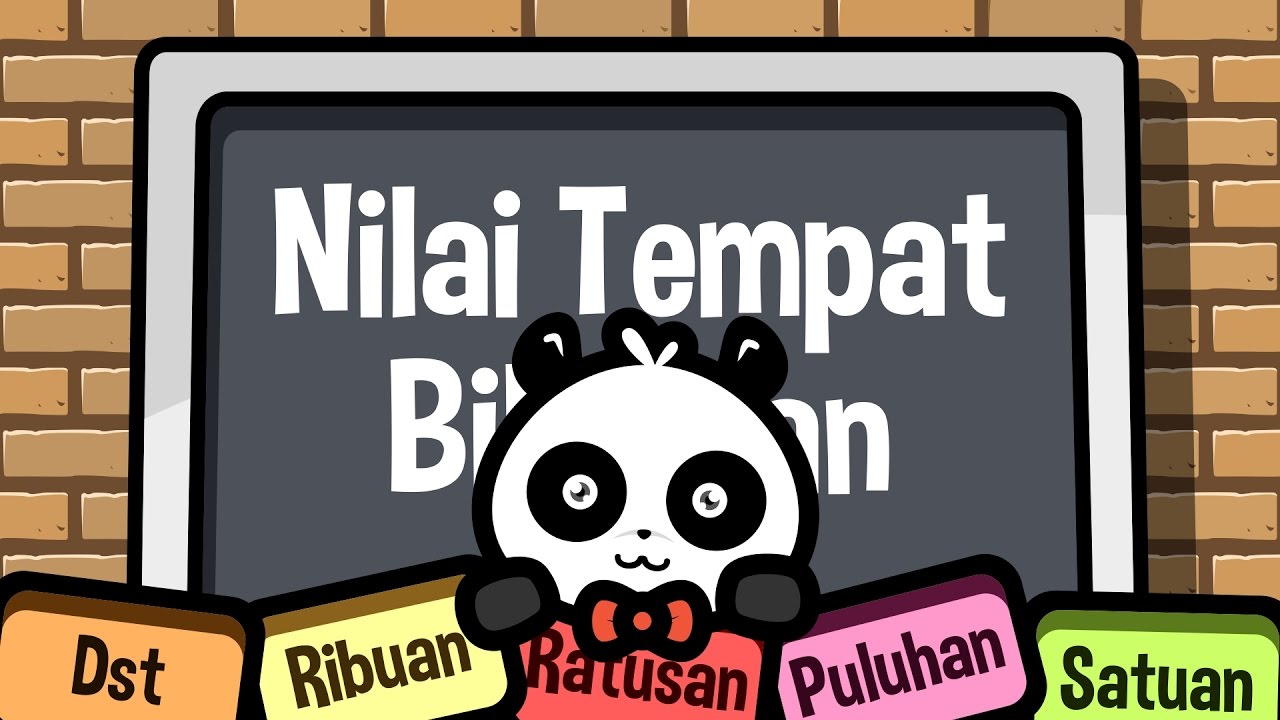 Nilai tempat adalah nama tempat dalam suatu bilangan tertentu
Contoh Nilai tempat
Nilai tempat pada bilangan  158 adalah …..
1
8
5
Ratusan
Puluhan
satuan
Perhatikan Gambar di Bawah Ini!
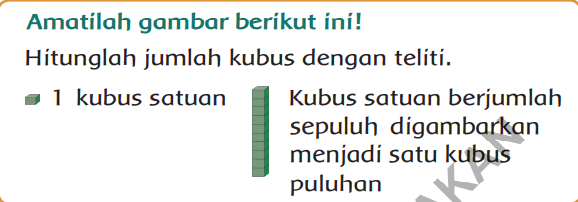 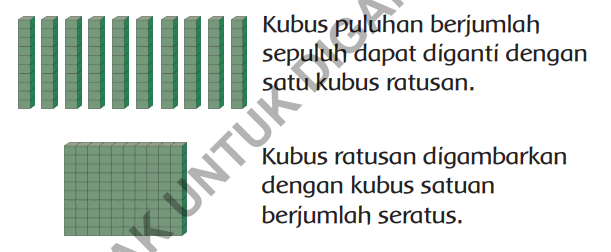 Menghitung banyaknya kubus satuan
138 terdiri dari 1 ratusan   3 puluhan 8 satuan 
138 = 1 ratusan + 3 puluhan + 8 satuan
138 = 100 + 30 + 8
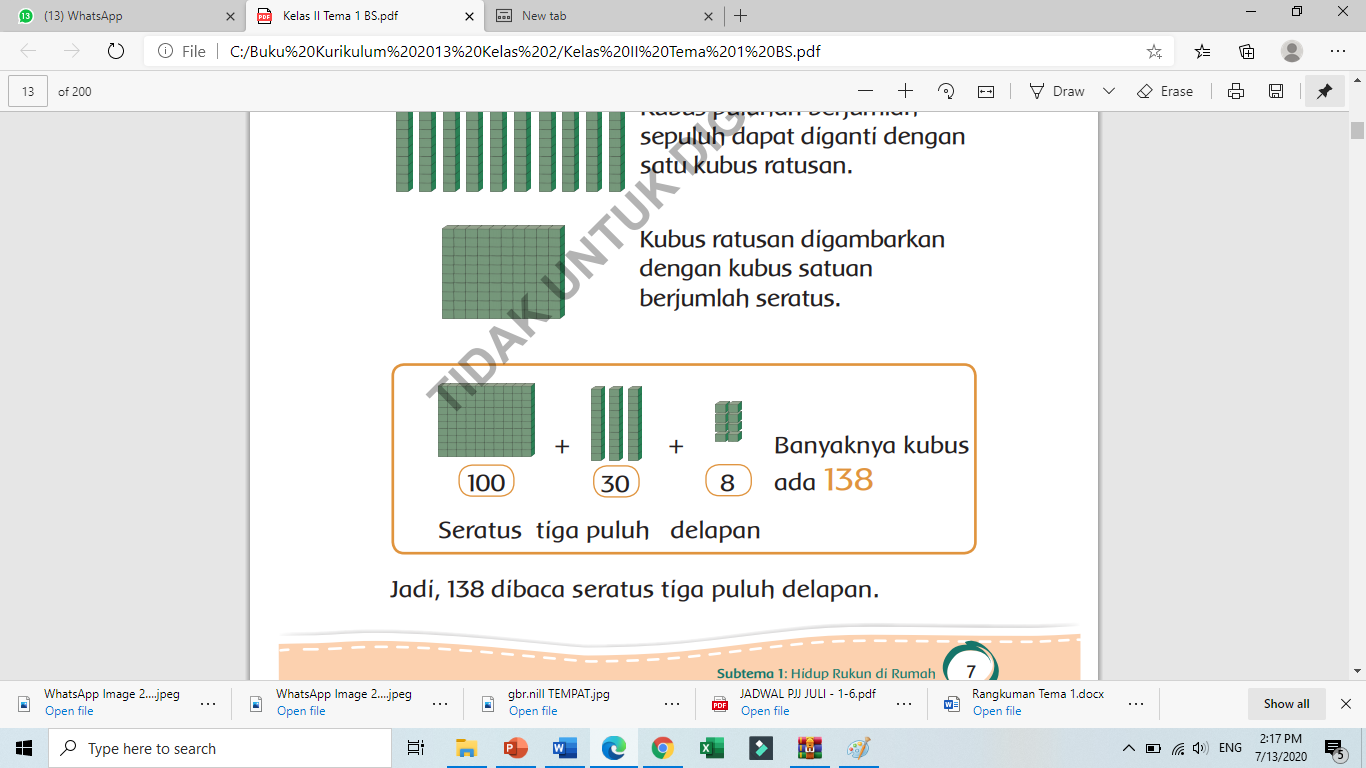 angka 8 di tempat satuan
angka 3 di tempat puluhan
angka 1 di tempat ratusan
Nilai Tempat Dan Nilai Angka
Perhatikan lambang bilangan 247
Angka 2 mempunyai nilai tempat ratusan, nilai angkanya 200.
Angka 4 mempunyai nilai tempat puluhan, nilai angkanya 40.
Angka 7 mempunyai nilai tempat satuan, nilai angkanya 7
Contoh :
Nilai tempat angka 2 pada bilangan 277 adalah ratusan.
Angka 5 pada bilangan 115 menempati tempat satuan.
Nilai angka 2 pada bilangan 326 adalah 20.
Kuis
Perhatikan lambang bilangan 345
ratusan
300
Angka 3 mempunyai nilai tempat ______________ nilai angkanya __________
Angka 4 mempunyai nilai tempat ______________ nilai angkanya __________
Lambang Dan Nama Bilangan
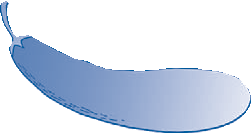 315
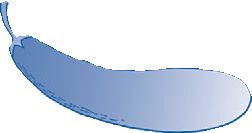 153
Angka 1 menepati tempat .....
Angka 1 menempati tempat ….
Angka 1 nilainya …..
Angka 1 nilainya ....
Lengkapilah tabel nilai angka  di bawah ini !
Lengkapilah tabel nilai tempat di bawah ini !
Ayo tentukan nilai angka pada lambang bilangan berikut !

1. Pada bilangan 247 angka  4 menempati tempat  ...
2. Nilai tempat angka 3 pada bilangan 123 adalah  ...
3. Angka 2 pada bilangan 285 menempati tempat  ...
4. Nilai angka 9 pada bilangan 392 adalah … 
5. Angka 8 pada bilangan 208 bernilai …
Bahas PR
1. Nilai tempat angka 5 pada bilangan 513 adalah …
ratusan
puluhan
2. Angka 0 pada bilangan 402 menempati tempat …
satuan
3. Nilai tempat angka 3 pada bilangan 213 adalah …
4. Nilai angka 5 pada bilangan 157 adalah
50
5. Nilai angka 1 pada bilangan 371 adalah
1
6.Pada bilangan 723, angka 7 menempati tempat    _____________ dan nilai angka _________
700
ratusan
7. Lengkapilah table nilai tempat dan nilai angka di bawah ini!
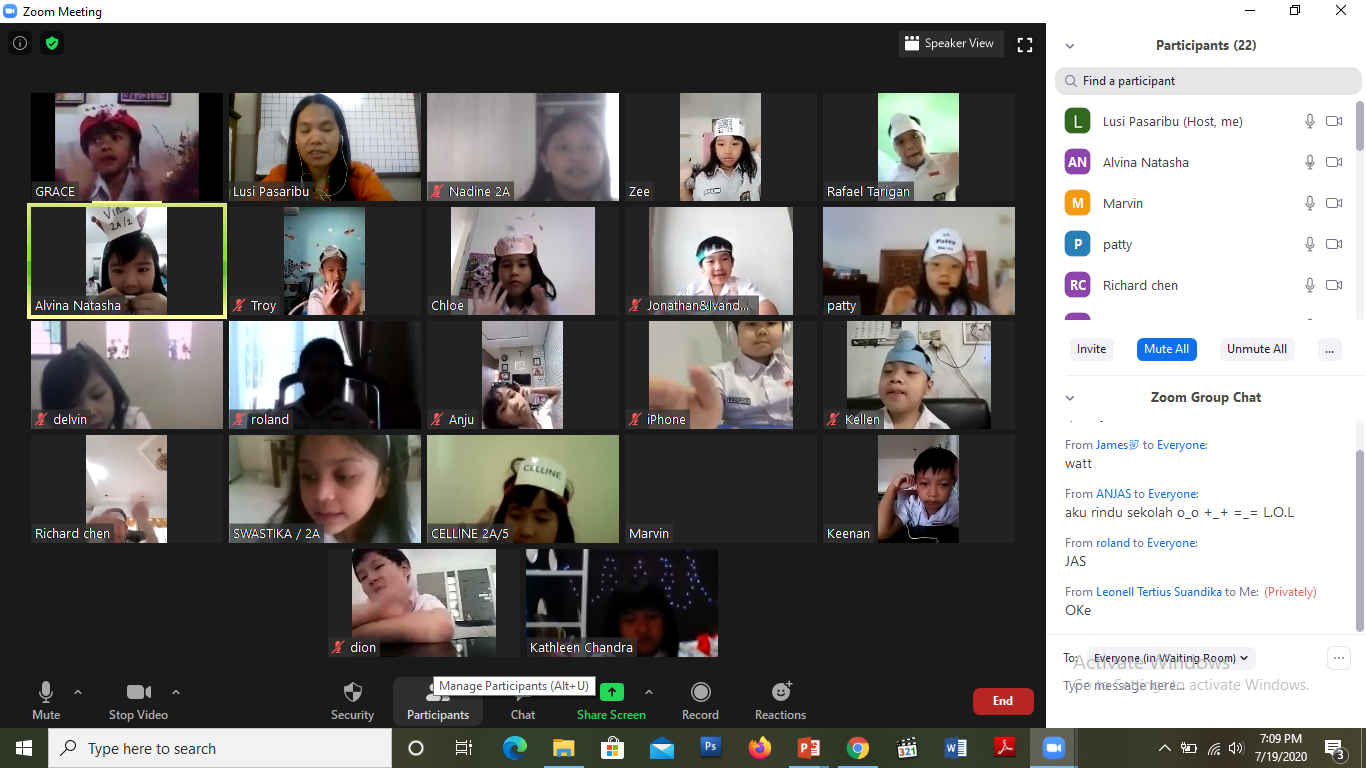